Welcome
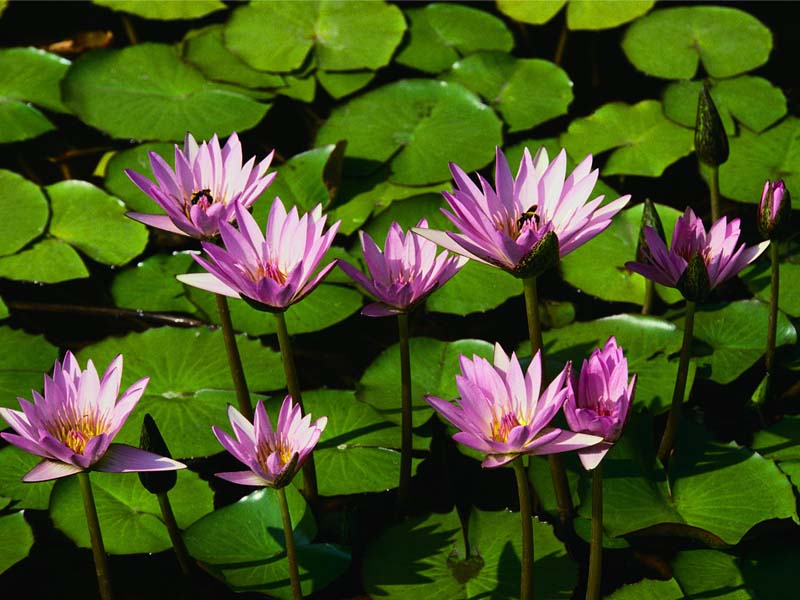 Teacher’s Introduce
Lesson Introuduce
Class:Five
Subject:English
Unit: 15
Lesson: (1) Happy Birthday
Time:60 minutes
Laily Akter
Assistant Teacher
Fulgaon  Govt. primary School,
Laksam, Comilla.
Let’s watch a video.
https://www.youtube.com/watch?v=pf0wzf2oSog
What do you see in the video?
Lesson Declaration
Happy Birthday
A person’s birthday………..friends and family.
Learning outcomes
Students will be able to:
Listening: 3.3.1 understand question about objects around them.
Speaking: 1.1.2 say sentences with proper intonation.
Reading: 1.7.1 read paragraphs, dialogues, stories, letters and others texts.
Writing: 10.1.1  write a short piece of composition by answering a set of question.
What do you see in the picture?
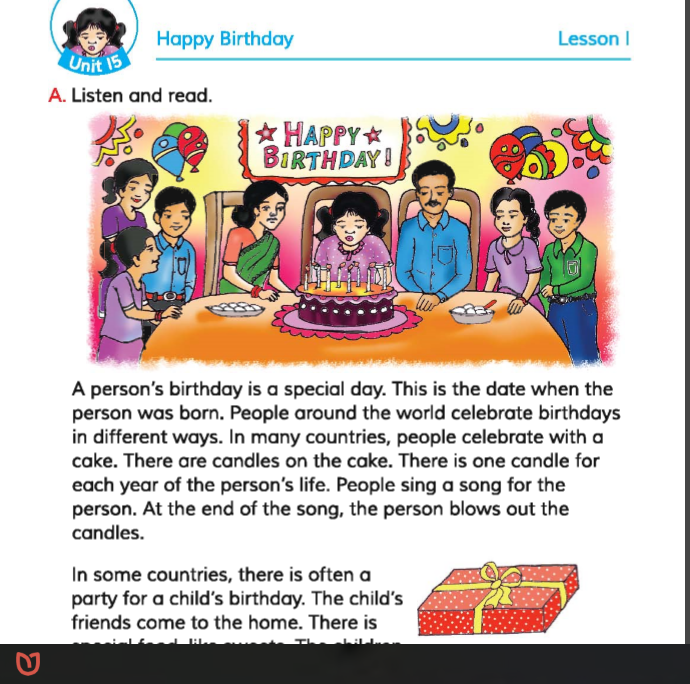 Birthday party.
What do you see in the picture?
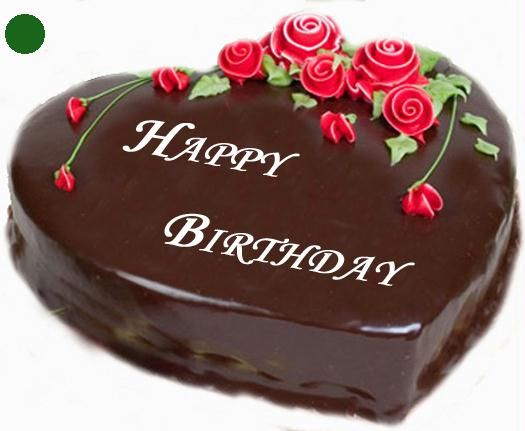 Birthday cake.
What do you see in the picture?
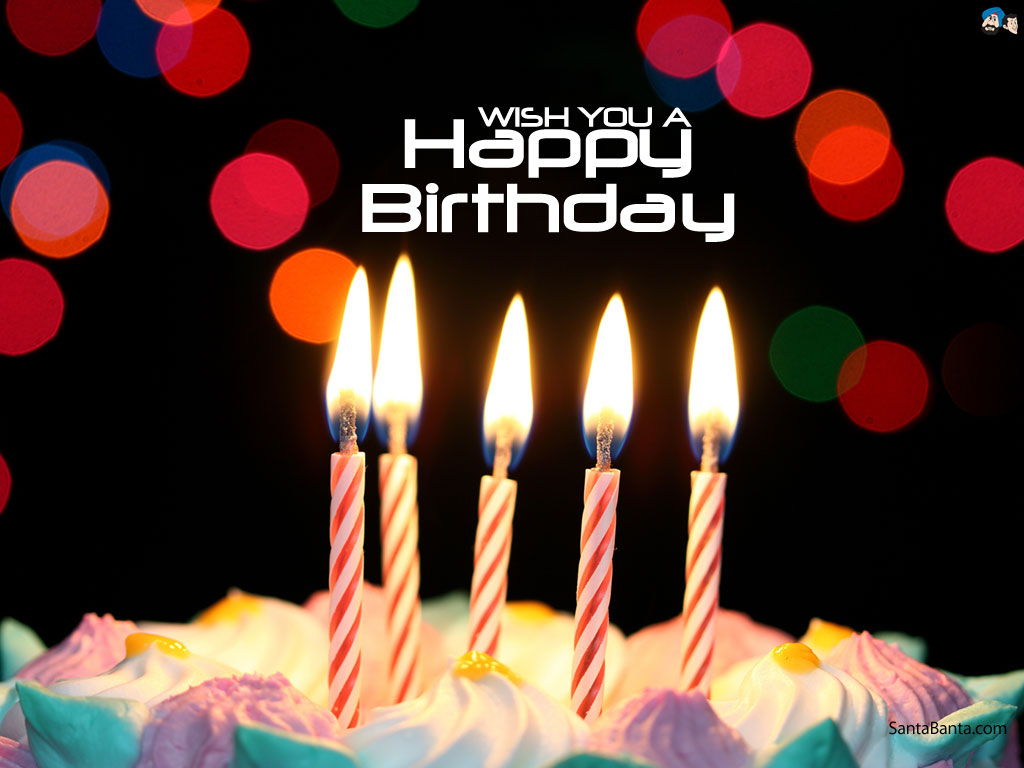 Candle
What do you see in the picture?
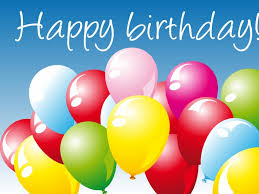 Belon
What do you see in the picture?
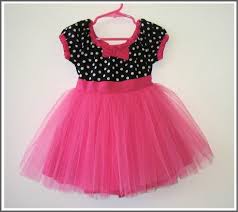 New cloth
What do you see in the picture?
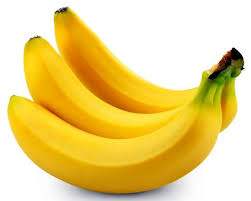 Special foods.
What do you see in the picture?
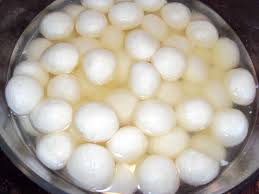 Sweets
What do you see in the picture?
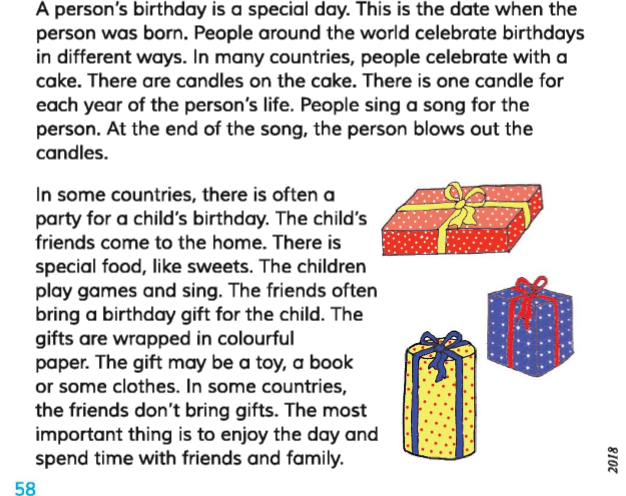 Birthday Gifts.
What do you see in the picture?
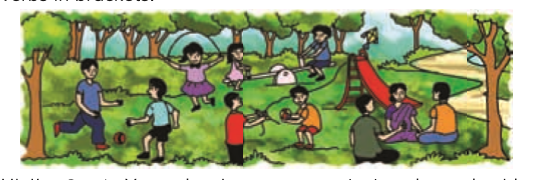 Play games
What do you see in the picture?
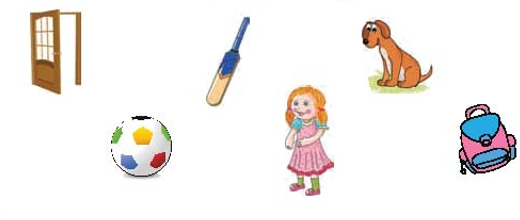 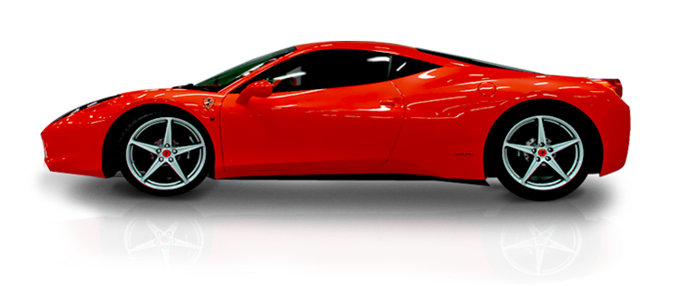 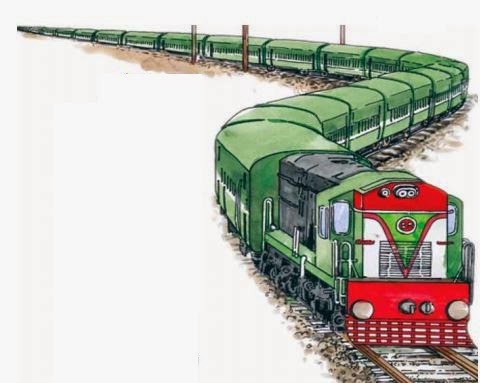 Different toyes
New words
Memorable
Special
Pleasure
Enjoy
Celebrate
Make happy
Serious
Important
Pay out
Spend
Now open your English book page No-58.
Listen to me carefully and put your finger under the line.
Read the text silently.
Group work
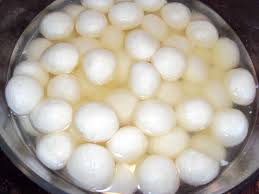 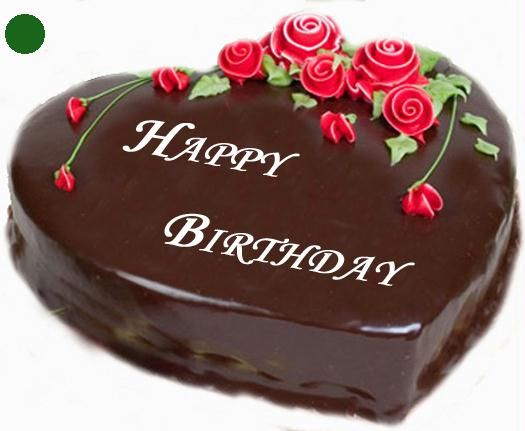 Cake Group
Write 5 sentences a birthday party.
Sweet Group
How make celebration a birthday party write 10 words.
Evaluation
Write a short composition in 5 sentences about “Your birthday” by  answering the following questions.
1.What is a birthday?
2.Who arranged the party?
3.How do you celebrate this day?
4.Who attend the party?
5.What is your feeling about your birthday?
Thanks everybody
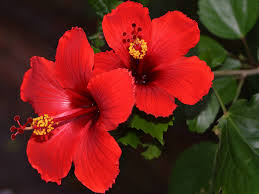 Goodbye